МИНИСТЕРСТВО ОБРАЗОВАНИЯ И НАУКИ РК                                                              октябрь 2017 года
Проект
«Модернизация подготовки и переподготовки кадров с учетом потребностей экономики 3.0»
Направление«Производительная занятость»
Перечень приоритетных направлений проектного управления и проектов на уровне Центрального штаба внедрения
Организационная структура проектного управления
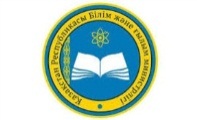 Руководитель ШВ 
Вице-министр (Асылова Б. А)
Руководство над ходом работ по направлению 
Представление отчетов на ГКВМЭ 
Утверждение изменений по инициативам
Регулярный мониторинг проекта
Организация межведомственного взаимодействия
Руководители областных ШВ 
(Акимы областей, городов )
Руководство над ходом работ по направлению 
Представление отчетов на ГКВМЭ 
Утверждение изменений по инициативам
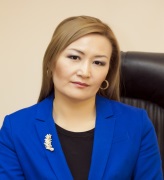 Частичная занятость /
проведение обсуждений не менее 2х раз в неделю             по 2 часа
Кураторы 
Заместители акимов
 Регулярный мониторинг проекта
Организация межведомственного взаимодействия
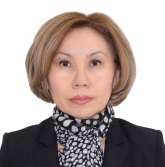 Руководитель 
Заместитель директора  ДВПО
(Исмагулова С.С.) 
Координация деятельности штаба
Контроль исполнения мероприятий и выполнения КПЭ
Частичная занятость /
Выделение не менее 4 часов в день, 20 часов в неделю
Менеджеры областных штабов
Команда проекта на этап внедрения:
Аналитики по ТиПО в областях
Менеджер проекта 
Руководитель  управления ДТиПО
  (Ширгатова Р.Р.) 
Координация реализации планов
Вынесение предложений по изменениям планов
Разработка планов по управлению рисками 
Межведомственная координация
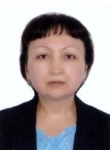 Аналитики проекта 
(главный тренер НАО «Холдинг «Кәсіпқор» Боженов А.З., главный менеджер НАО «Холдинг «Кәсіпқор» Нуркенов Д.Ж., менеджер НАО «Холдинг «Кәсіпқор» Кулмурат Ж.К., главный эксперт УМиК Мендигалиев Д.Ж. ) 
Мониторинг целевых показателей по подготовке кадров, по трудоустройству, средней заработной плате
Мониторинг КПЭ с областных штабов внедрения  
Мониторинг исполнения мероприятий с областных штабов
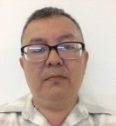 Аналитики проекта 
(главный эксперт ДВПО Биекова Б.У., менеджер ИАЦ  Сапаргалиев Е. Ж., ведущий специалист ЦБПиАМ Хасенова У.А. ) 
Мониторинг КПЭ с вузов
Мониторинг исполнения мероприятий с вузов
Мониторинг целевых показателей по подготовке кадров, по трудоустройству, средней заработной плате
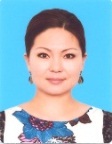 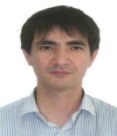 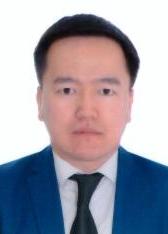 Полная занятость / не менее 8 часов в день, 40 часов в неделю
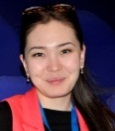 ПОДПРОЕКТ МОН РК по проекту «Продуктивная занятость»
ИНИЦИАТИВЫ
1. ФОРМИРОВАНИЕ СОДЕРЖАНИЯ ПРОФЕССИОНАЛЬНОГО ОБРАЗОВАНИЯ С УЧЕТОМ ПОТРЕБНОСТИ В КАДРАХ НОВОЙ ЭКОНОМИКИ
МОДЕРНИЗАЦИЯ ПОДГОТОВКИ И ПЕРЕПОДГОТОВКИ КАДРОВ С УЧЕТОМ ПОТРЕБНОСТЕЙ НОВОЙ ЭКОНОМИКИ
2. МОДЕРНИЗАЦИЯ СОДЕРЖАНИЯ И ТЕХНОЛОГИЙ ОБУЧЕНИЯ
3. ТРАНСФОРМАЦИЯ ИНФРАСТРУКТУРЫ И КОНЦЕПЦИИ СИСТЕМЫ ПОДГОТОВКИ КАДРОВ
4. РАЗВИТИЕ ПЕРЕДОВЫХ ЦЕНТРОВ КОМПЕТЕНЦИИ В СИСТЕМЕ ТИПО НА БАЗЕ ВЕДУЩИХ КОЛЛЕДЖЕЙ РЕГИОНОВ
5. ПЕРЕПОДГОТОВКА ПЕДАГОГИЧЕСКИХ КАДРОВ НОВОЙ ФОРМАЦИИ ДЛЯ НОВОЙ ЭКОНОМИКИ
Концептуальная модель проекта
Инициативы
Ключевые мероприятия
1
Определение требований к содержанию профессионального образования с учетом новой структуры занятости, новых профессий и специальностей
Анализ и  экспертиза содержания потребности кадрового обеспечения
Разработка профессиональных стандартов
Формирование содержания профессионального образования с учетом потребности в кадрах новой экономики
Обновление Национального Классификатора занятий и его интеграция с Классификаторами специальностей ТиПО и ВО
Разработка образовательных программ вузов на основе инновационных технологий экономики 3.0
Интеграция международных стандартов в образовательные программы ТиПО 
Внедрение кредитно-модульных технологий обучения в ТиПО на основе лучших мировых практик
2
2. Модернизация содержания и  технологий обучения
Концептуальная модель проекта
Инициативы
Ключевые мероприятия
3
3. Трансформация инфраструктуры и концепции системы подготовки кадров
Создание концептуальной модели кадрового обеспечения для сервисной экономики
Активное развитие дуального обучения
4
4. Развитие передовых центров компетенции в системе ТиПО на базе ведущих колледжей регионов
Трансляция лучших мировых практик через сеть созданных центров компетенций и базовых колледжей
Диверсификация программ обучения для подготовки и переподготовки педагогов и менеджеров для экономики 3.0 с учетом лучшего мирового опыта
Интеграция новой модели компетенций педагога на основе профстандарта «Педагог»
5
5. Переподготовка педагогических кадров новой формации для экономики 3.0
Центры компетенций по трансляции стандартов WorldSkills
г. Астана
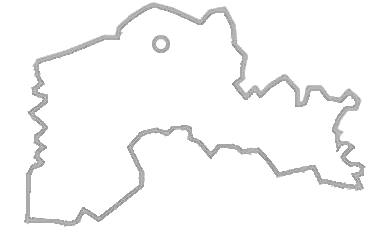 Строительство, ИКТ
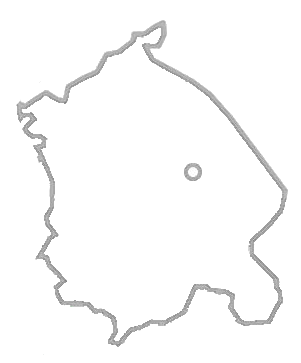 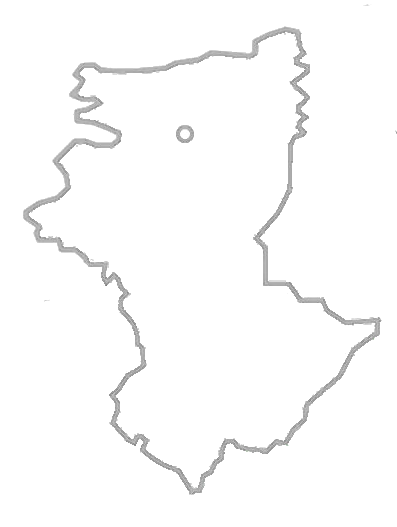 Северо-Казахстанская
Машиностроение, пищевая промышленность,
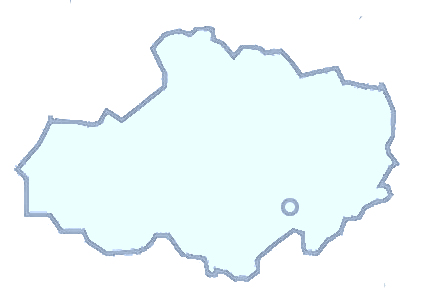 Сервисное обслуживание
ТОО «Гидросталь», АО «Восток машзавод», ТОО "Бипек авто"
«Павлодарский химико-механический колледж»
«Петропавловский строительно-экономический колледж»
АО ГМК Казахалтын
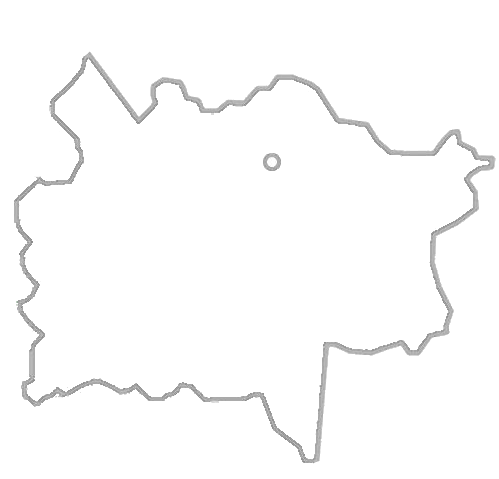 «Кызылординский колледж обслуживанмя и сервиса"
«Костанайский политехнический высший колледж»
Высший колледж «ApecPetrotechnic» города Атырау
ТОО «Основание»
Павлодарская
Талгар колледж агробизнеса и менеджмента
ТОО «Павлодарский нефтехимический колледж» (АО «НК КазМунайГаз»)
ТОО «Нефтехим Ltd»
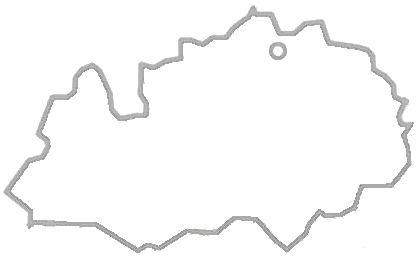 Алем БТ, СабТекс, Гаухар, Бал Текстиль, Назартекстиль, Онтустик Кашемир
«Таразский химико-технологический колледж»
«Мангистауский политехнический колледж»
ТОО «Байсерке Агро», «Интеграл», «АКБ-Кайнар», «Zhersu Power».
Ritz-Carlton Hotels, Казжол, Best Western Plus Atakent Park Hotel, Holiday Inn Hotels
АО «Арселор МитталТемиртау», ТОО «Инкар-1», ТОО «ФОЛТИ», АО «ТЭМК», АО «BasselGroupLLS»
«Алматинский государственный колледж сервиса и технологий»
КГУ «Усть-Каменогорский многопрофильный технологический колледж»
«Темиртауский политехнический колледж»
Колледж №5
Тенгизшевройл
АО «Уральскнефтегазгеология»
Степногорский горно-технический колледж
ГККП «Уральский колледж газа, нефти и отраслевых технологий»
Донской горно-обогатительный комбинат, филиал АО "ТНК "Казхром"
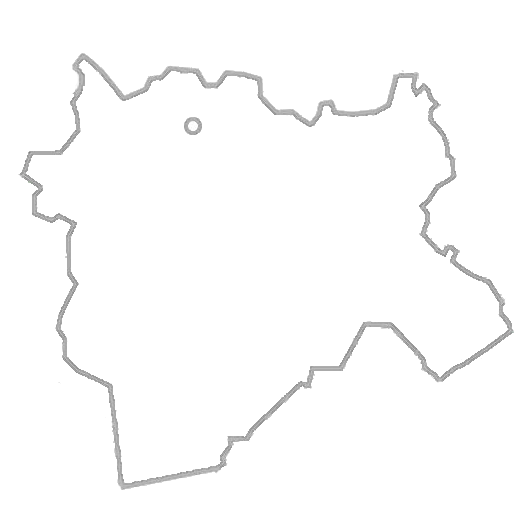 «Политехнический колледж»
Костанайская
ТОО «Казфосфат»
Горнодобывающая отрасль
Туристкая фирма «Саят», AstanaMotors, Тусур, Bosch, Knauf, Корпорация «Базис-А», Отель , «ГрандПаркЕсиль», CISCO, АО "НИТ"
Нефтехимическая промшленность
ТОО «КансуОперейтинг», ТОО «Актауский машиностроительный завод», АО»Каскормашзавод»
Акмолинская
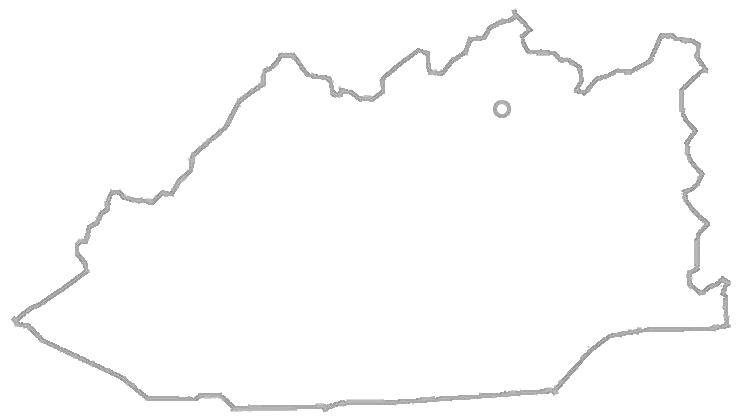 «Хромтауский горнотехнический колледж»
Восточно-Казахстанская
Западно-Казахстанская
ТОО «Бест»-сервис Ltd», АО "КазахТелеком", ТОО "ДГУ-сервис", ТОО "Муз Айдыны", ТОО "Далатекс"
Актюбинская
Нефтегазовое дело
Горнодобывающая отрасль
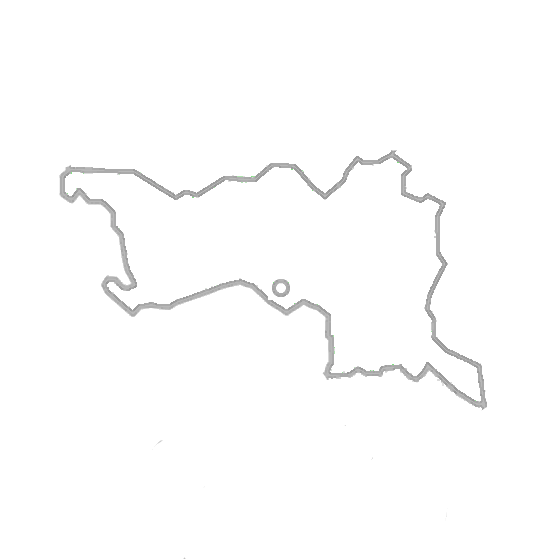 ТОО «СарыаркаАвтоПром», АО «Баян –Сулу»
Карагандинская
Нефтегазовое дело
Атырауская
Машиностроение
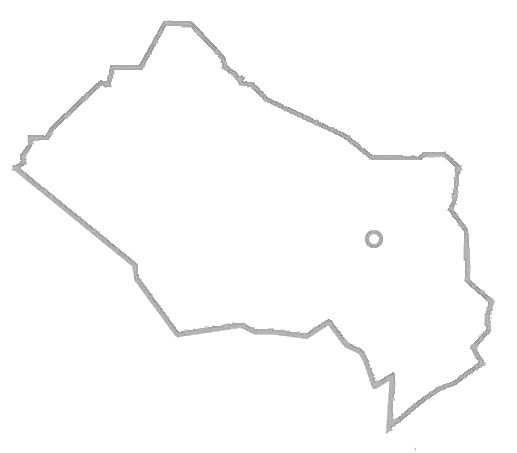 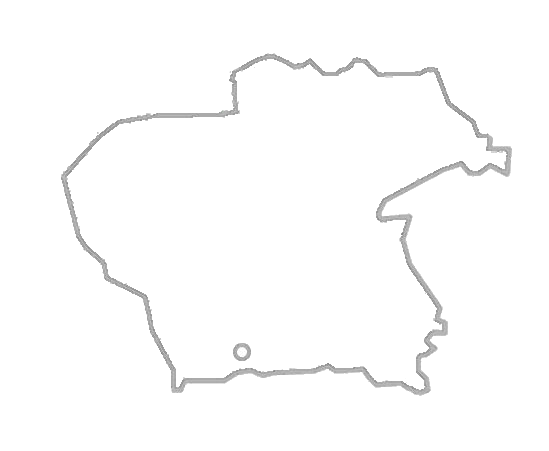 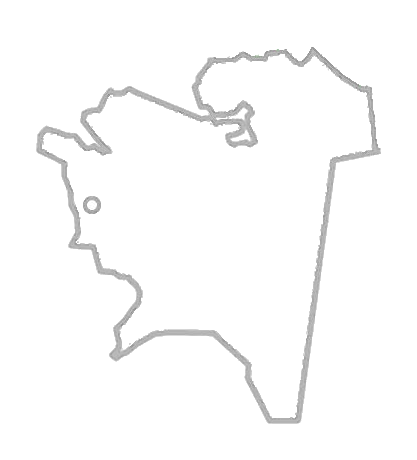 АПК
Металлургия
Промышленная автоматика
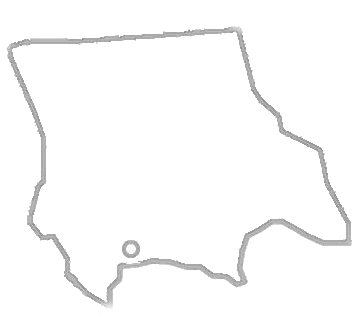 Алматинская
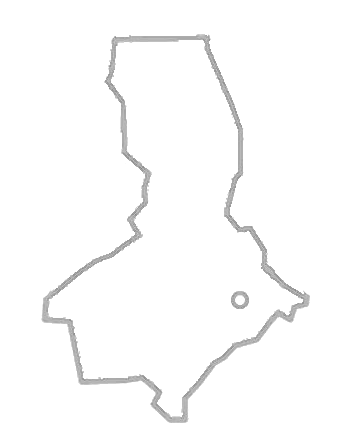 Технический сервис и обслуживание
Мангистауская
Жамбылская
Кызылординская
Легкая промышленность, текстильная
Химическая отрасль
- колледж
Южно-Казахстанская
г. Алматы
- партнер
- направление
Гостиничный бизнес
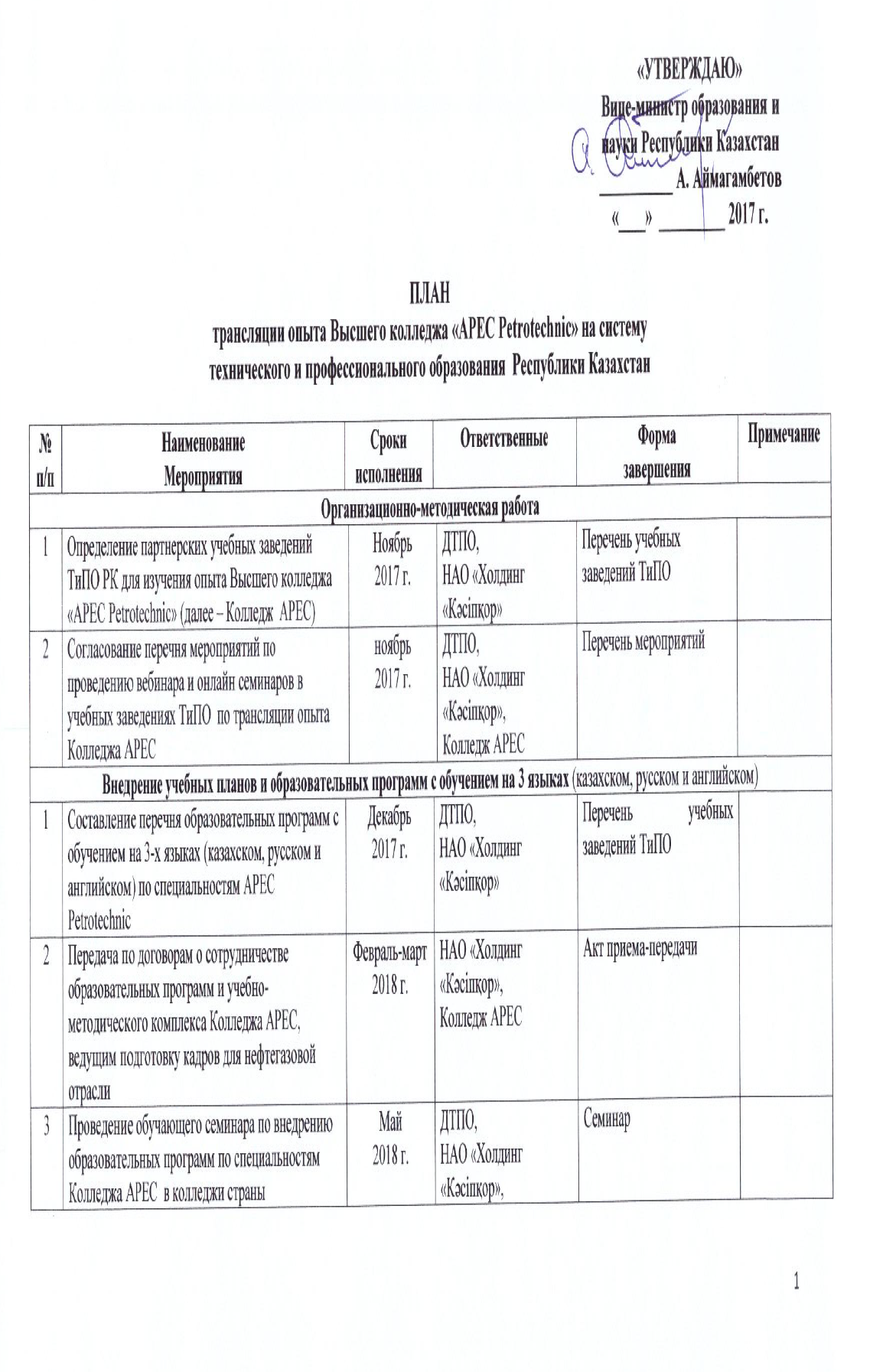 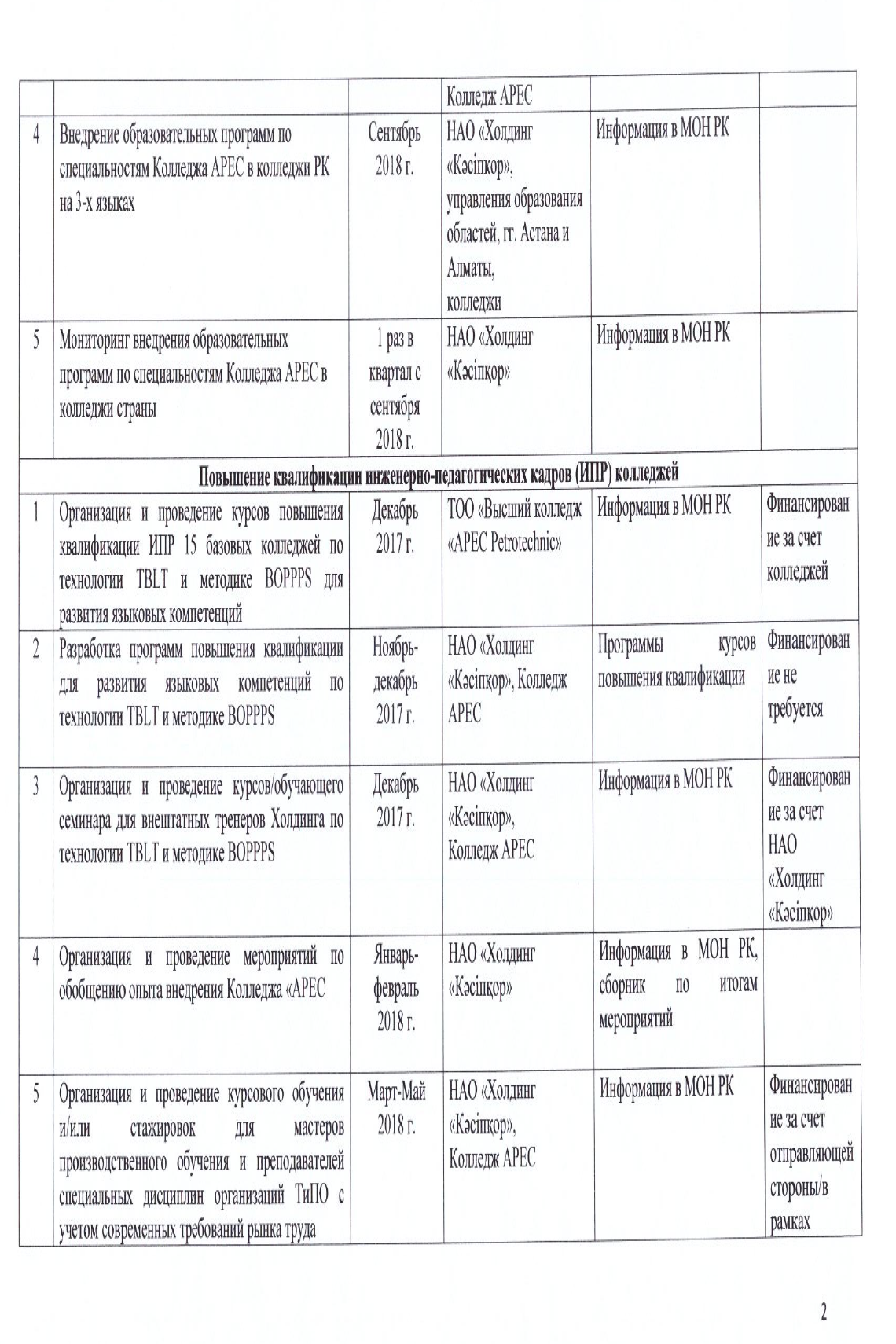 9
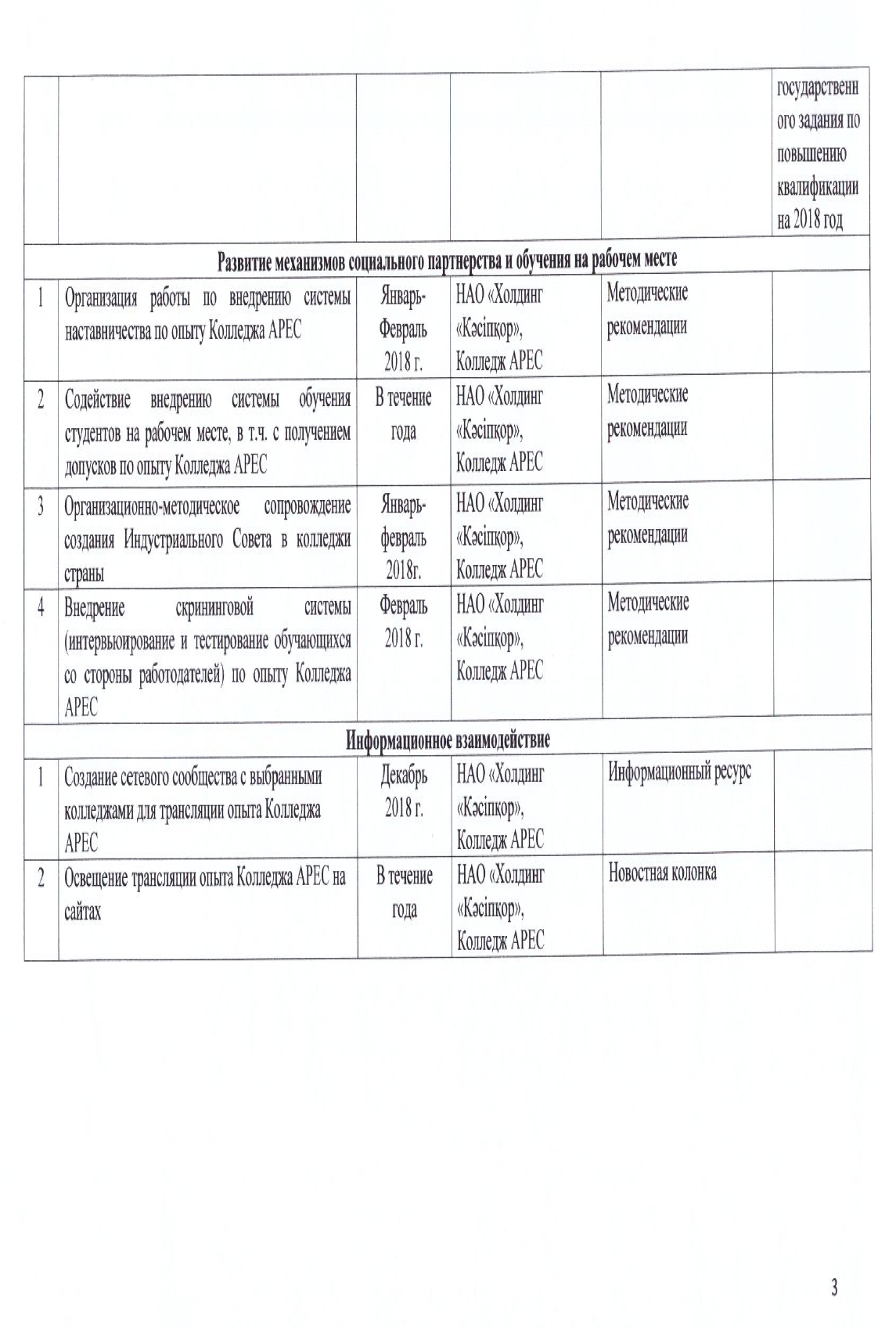 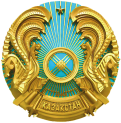 Эффект проекта Модернизация подготовки и переподготовки кадров
Доля лиц с ВО, среди экономически активного населения, %
Показатели                2017-18             2025
1
Доля лиц с ВО, среди экономически активного населения, %

Доля лиц с ТиПО, среди экономически активного населения, %

Индекс удовлетворенности работодателей подготовкой специалистов, %

Количество выпускников ВО и ТиПО

Количество образовательных программ вузов на основе профстандартов

Количество педагогов, прошедших переподготовку

Доля колледжей с дуальным обучением, %
43
37,8
42,7
41
Доля лиц с ТиПО, среди экономически активного населения, %
2
65,3
49,3
209,9
167,9
100
20
3
Индекс удовлетворенности работодателей подготовкой специалистов, %
55200
5600
97
70
Меморандум между Министерством образования и науки РК и Акиматом области о реализации проекта
Целевые результаты
1. Подготовка и переподготовка кадров по направлениям, в том числе:
в рамках проекта «Бесплатное ТиПО для всех», в том числе по Программе продуктивной занятости и массового предпринимательства
2. Переподготовка/переобучение
Ключевые показатели эффективности
ТиПО
Доля лиц, имеющих ТиПО, среди экономически активного населения (из числа рабочей силы)
Процент роста удовлетворенности работодателей уровнем профессиональной подготовки специалистов с ТиПО
Доля выпускников ТиПО, трудоустроенных и занятых в первый год после окончания, %
Показатель индекса роста степени удовлетворенности обучающихся в организациях ТиПО качеством преподавания и обучения 
Количество организаций ТиПО, внедривших дуальное обучение 
Количество ИПР колледжей прошедших повышение квалификации
Доля мастерских, лабораторий и кабинетов спец дисциплин государственных колледжей, оснащённых современным  учебно-производственным оборудованием
Количество и доля (%) колледжей внедривших кредитную технологию в обучение
Сумма инвестиций работодателей при реализации дуального обучения (тыс.тенге)
Ключевые показатели эффективностиВУЗы
Доля лиц, имеющих высшее образование, среди экономически активного населения
Процент роста удовлетворенности работодателей уровнем профессиональной подготовки специалистов с ВО
Доля выпускников ВУЗов, трудоустроенных и занятых в первый год после окончания, %
Количество ППС вузов прошедших повышение квалификации
Индекс роста  удовлетворенности 
педагогических работников ВУЗов  курсами повышения квалификации
Доля педагогов прошедших квалификационный тест соответствующий требованиям международных стандартов ОСЭР
Протокол о внесении изменений и дополнений к Меморандуму 
Переподготовка/переобучение по востребованным на рынке специальностям, в том числе из числа высвобождаемых работников с указанием  мест последующего трудоустройства
Карта потребности региона в разрезе профессий на 2017-2019 годы
План трудоустройства выпускников ТиПО (Показатель трудоустроенных и занятых выпускников, в первый год после окончания обучения (%)
План трудоустройства выпускников ВУЗов (Показатель трудоустроенных и занятых выпускников, в первый год после окончания обучения (%)
Достижение ключевых показателей эффективности за 2017 год
план
факт
Доля лиц с ВО, среди экономически активного населения, %
Доля лиц с ТиПО, среди экономически активного населения, %
Индекс удовлетворенности работодателей подготовкой специалистов, %
Доля колледжей с дуальным обучением, %
37,8
1,2 кв.- 35,7%
3 кв.- 37,8%
1 кв.- 41,8%
2 кв.-40,9%
3 кв.- 41%
41
49,3
4 кв.-49,3
70,1
70
167 тыс.
114 тыс.
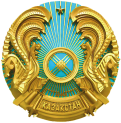 В предстоящие три месяца 2017 года 
будут следующие результаты по каждой из 5 инициатив
Формирование содержания профессионального образования с учетом потребности в кадрах новой экономики
Разработка реестра образовательных программ вузов
Правила ведения Реестра образовательных программ вузов
Мониторинг приема в вузы и колледжи
Постановление МИО по приему на обучение по госзаказу
1
Разработка  образовательных программ ТиПО с учетом международных стандартов 
WorldSkills, в том числе по специальностям: информационные технологии -3; сельское хозяйство -2; транспорт и логистика -1; металлургия – 2
Модернизация содержания и технологий обучения
Приказ Министра МОН РК «Об утверждении Правил организации учебного процесса по кредитной технологии обучения»
Разработка 70 
профессиональных стандартов
2
Расширение охвата дуальным обучением организаций ТиПО, Доля технических, технологических и сельскохозяйственных колледжей внедривших дуальное обучение – 70%
Приказ МОН РК «О внесении изменений в приказ МОН РК от 21 января 2016 года № 50 Об утверждении  Правил организации дуального обучения»
Трансформация инфраструктуры и концепции системы подготовки кадров
3
Развитие передовых центров компетенции в системе ТИПО на базе ведущих колледжей регионов
Взаимодействие с НПП (РПП) и  отраслевыми объединениями работодателей по развитию центров компетенции
План по развитию центров компетенции  на основе ведущих региональных колледжей
4
36,7% от общего числа руководителей колледжей  завершат 3 модуль курсового обучения «Эффективное управление организацией ТиПО. Система менеджмента качества в образовании на основе международного стандарта ISO 9001»
Концепция уровневой модели повышения квалификации
Переподготовка педагогических кадров новой формации для экономики 3.0
10% от общего количества  ИПР организаций ТиПО пройдут второй этап курсового обучение по программам повышения квалификации
5
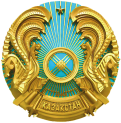 Финансирование по проекту 2018-2025 годы
5
Требуемые инвестиции, всего:
435,6 млрд. тенге
Частные
239,1 млрд. тенге / 54,7%
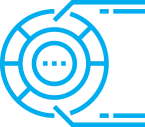 Бюджет
196,5 млрд. тенге / 45,3%